Assessments Friday Focus Webinar Series Webinar #1: The State of Assessments and Accountability - An Overview for the       2021-2022 School Year
Audra Ahumada
Deputy Associate Superintendent of Assessment
Arizona Department of Education
Welcome to Webinar #1: The State of Assessments and Accountability – An Overview for the 2021-2022 School Year
This webinar will be recorded and posted on the ADE Assessments webpage.

Please enter your First and Last Name in the Chat for tracking purposes for the live event.

We will also be capturing the chat questions. If there are questions that were frequently asked or need further clarification, ADE will compile and create an FAQ which will be posted on the Assessment Webpage.
Welcome and Overview
ADE Assessments Team will have 6 more webinar sessions in this series for the 2021-2022 school year

These will be recorded and posted on the Assessments Webpage: https://www.azed.gov/assessment

This session will spotlight what is coming! Specifically, as ADE transitions to new Statewide Assessments
Friday Focus Webinar Flyer (includes registration information)
Test Administration by the Numbers (preliminary from portal)
AzSCI
(Stand-Alone Field Test)

Total Tests Completed:
203,468 
(Grades 5, 8, and 11)

Percentage Total: 78%
AzM2

Total Tests Completed
ELA: 1,372,007
Math: 909,988
(Grades 3-8)

Percentage Total: 74%

* (results above are for students who tested online)
Test Administration by the Numbers (preliminary from portal)
AZELLA

Total Tests Completed:
80,078
Percentage: 94.2%
Menu of Assessments

ACT
Total Tests Completed:
43,260

SAT
Total Tests Completed:
1,854

Total Reimbursement amount:
$1,778,884
MSAA

Total Tests Completed:
12,334 (ELA, Math and Science)
Percentage Total: 81.5%
Next Steps for the Assessments Section
Continue to join nationwide discussions (CCSSO, USDOE)

Participate in discussions with national experts. The Center for Assessment (national organization) has developed several documents and webinar sessions for States to use as they are thinking through considerations

Support LEAs with communicating 2020-2021 Assessment Results. The toolkits can be found here: https://www.azed.gov/assessment under the LEA Assessments Results Toolkit Tab
https://www.azed.gov/assessment
Thank you!
Thank you for participating in the DTC and TA End of Test Surveys
Thank you for participating in our summer committees
Content and Bias Reviews
Data Reviews
Item Reviews
Characteristics of Summative Assessments
Summative Assessments
Assessments of learning

Near or at the end of a school year

Point in time assessment

Administered under standard conditions

Allowable Tools, Features, and Accommodations
Balanced Assessment Framework link: https://cms.azed.gov/home/GetDocumentFile?id=598093f33217e1170830a006
[Speaker Notes: All types of assessments are important and provide important information]
Where we are today
Arizona’s Board of Education – 5 Year Assessment Plan 
State Board of Education determined that College Board could not be an option on the Menu of Assessments due to their decision to no longer offer the writing essay 

Will transition to new assessments this school year
AASA (Grades 3 - 8)
ACT Aspire (Grade 9)
ACT (Grade 11)
AzSCI (Grades 5, 8, and 11)
MSAA Science (Grades 5, 8, and 11)

Stand-Alone Field Tests (All Students must participate)!
AZELLA
AASA Writing

Participating in development of Alternate ELP Assessment
CAAELP
What is on the Horizon . . .
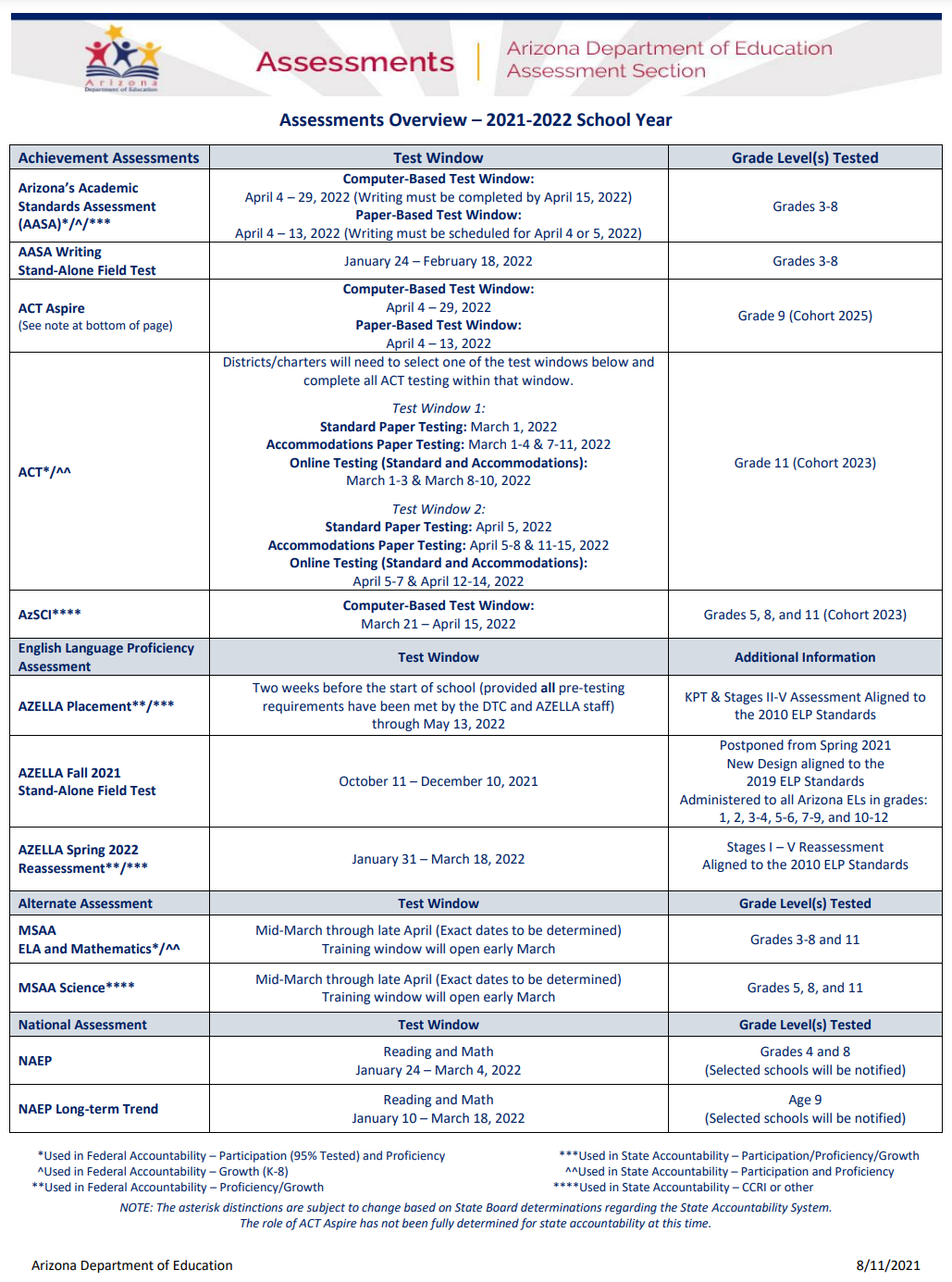 Includes:
Assessments and Requirements
Accountability
Assessment Overview document: https://www.azed.gov/sites/default/files/2021/07/Assessments%20Overview%20-%202021%20and%20Beyond.pdf
Assessment Overview 2022-2023 School Year
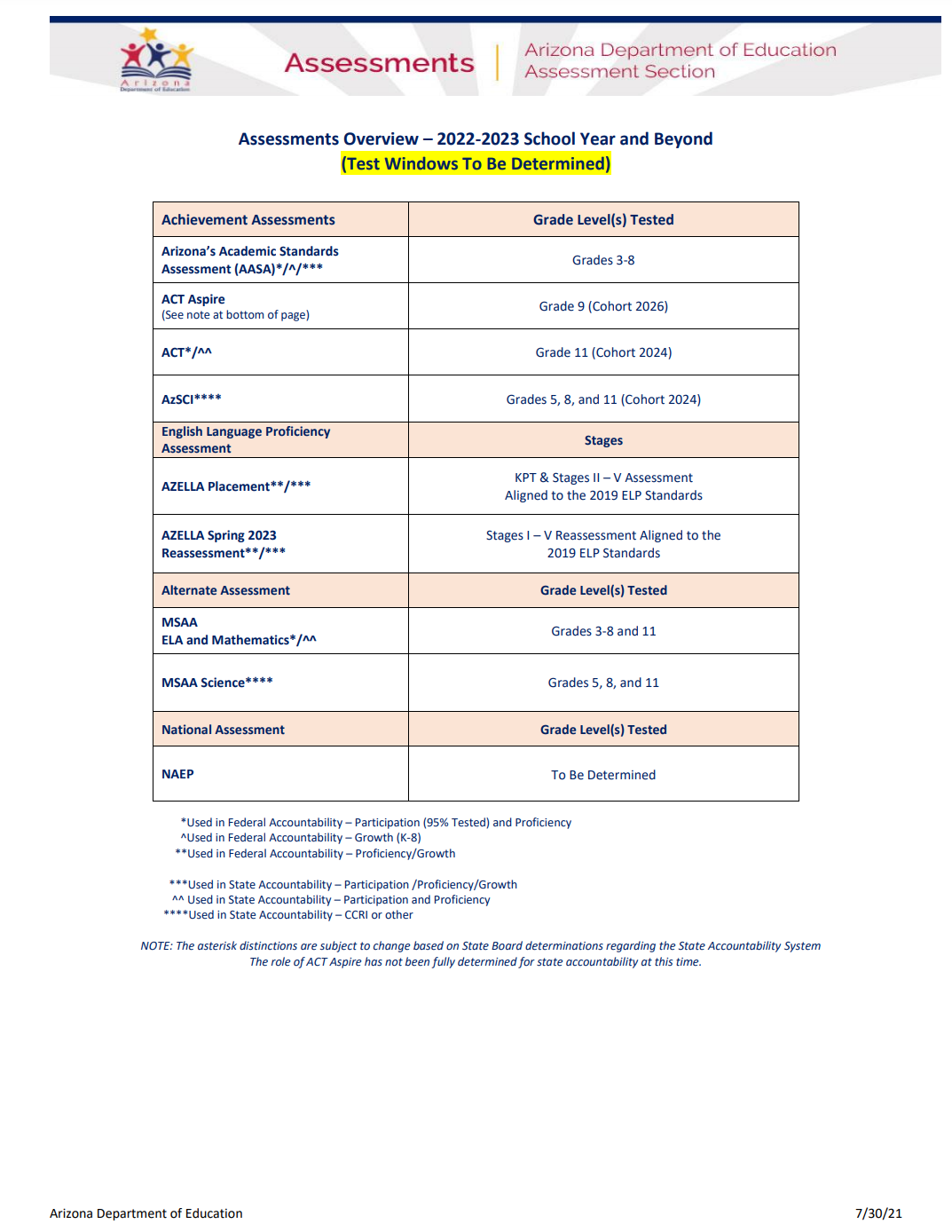 Exciting News AASA’s Logo
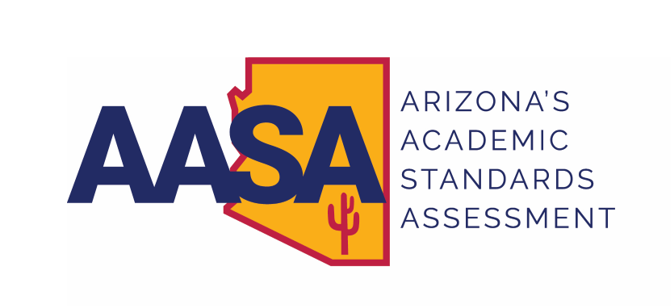 Statewide Achievement Assessment Infographic
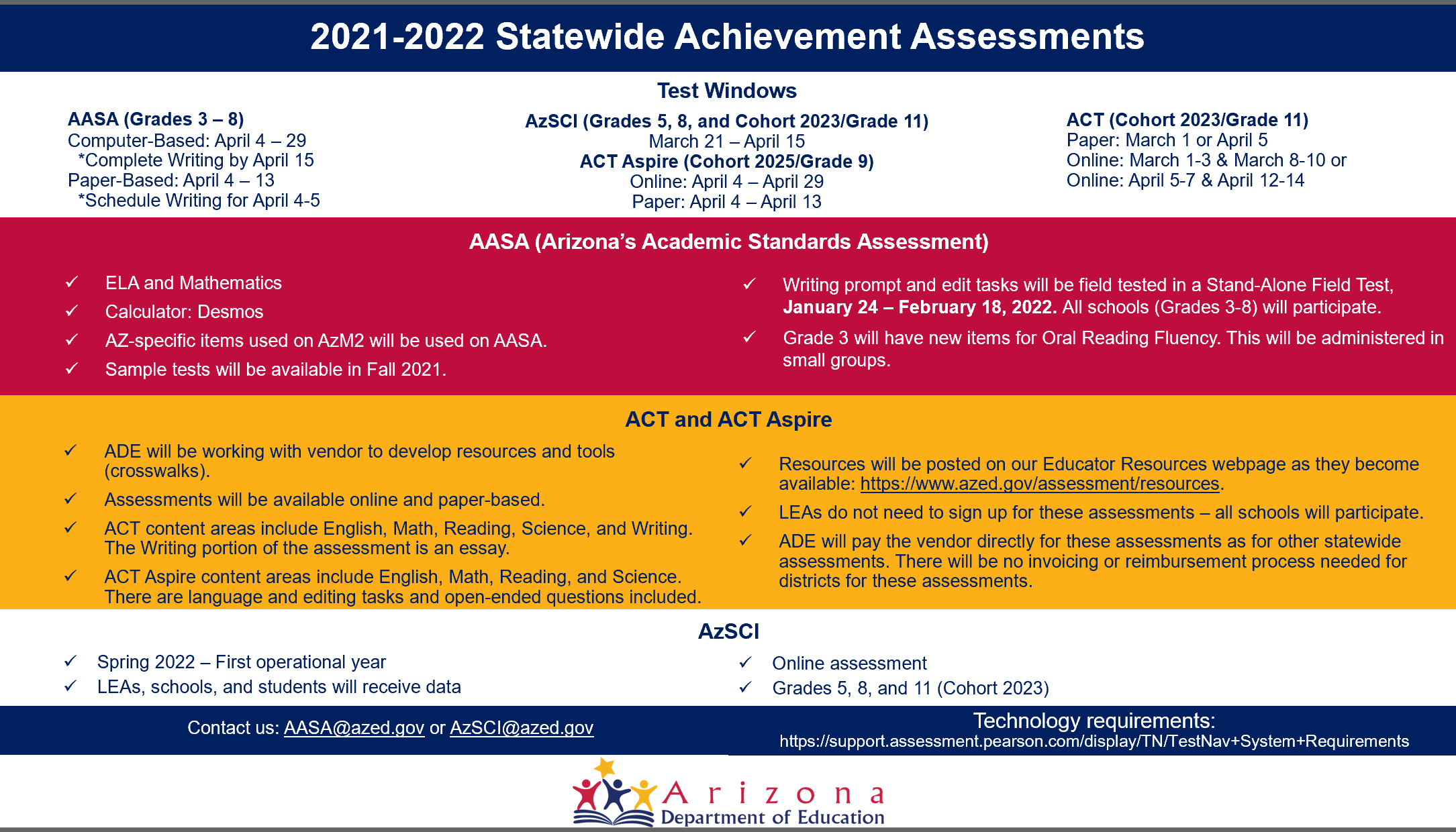 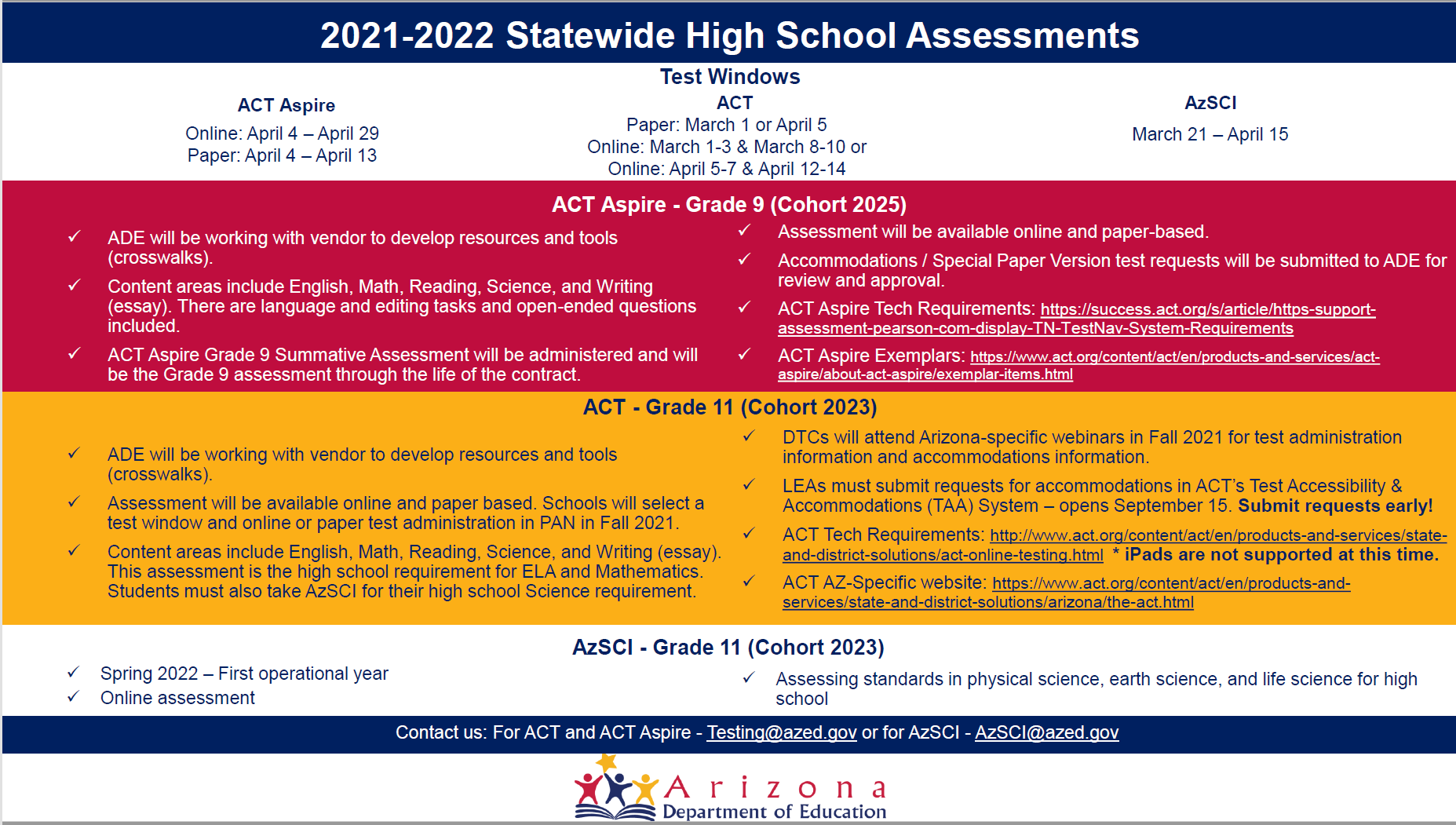 AASA’s Infographic
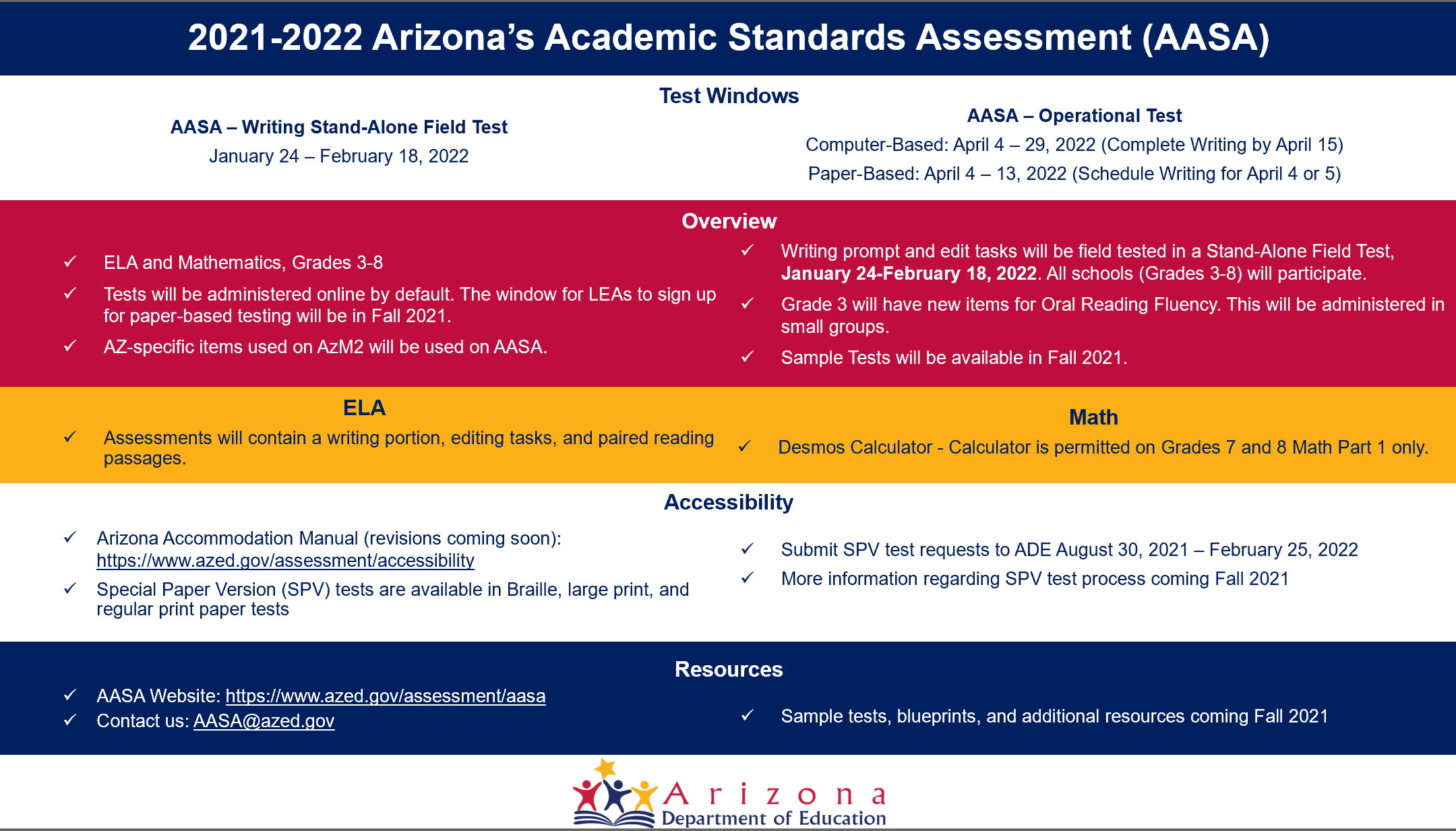 Statewide High School Assessments Infographic
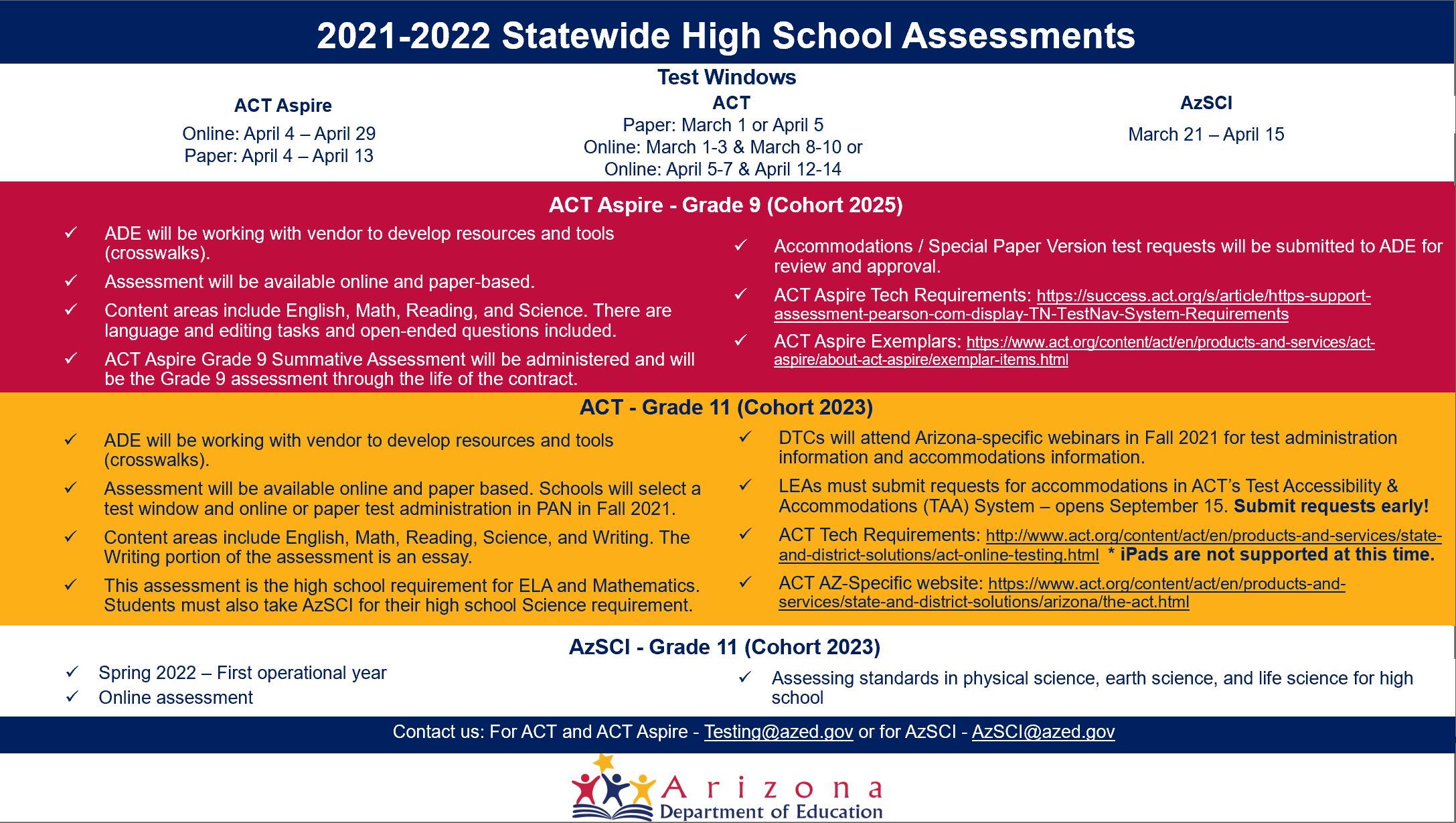 AZELLA Infographic
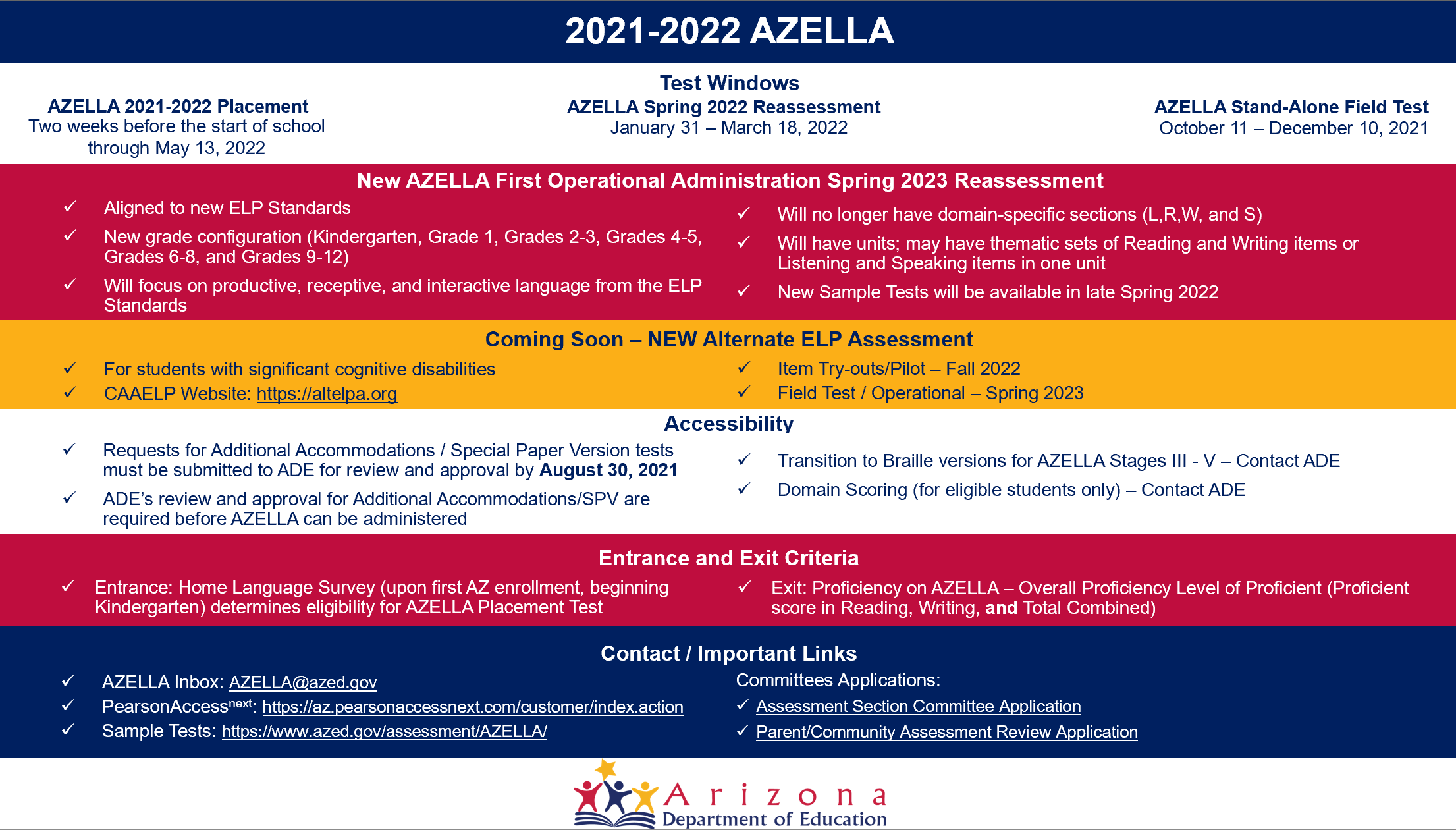 Alternate Assessment Infographic
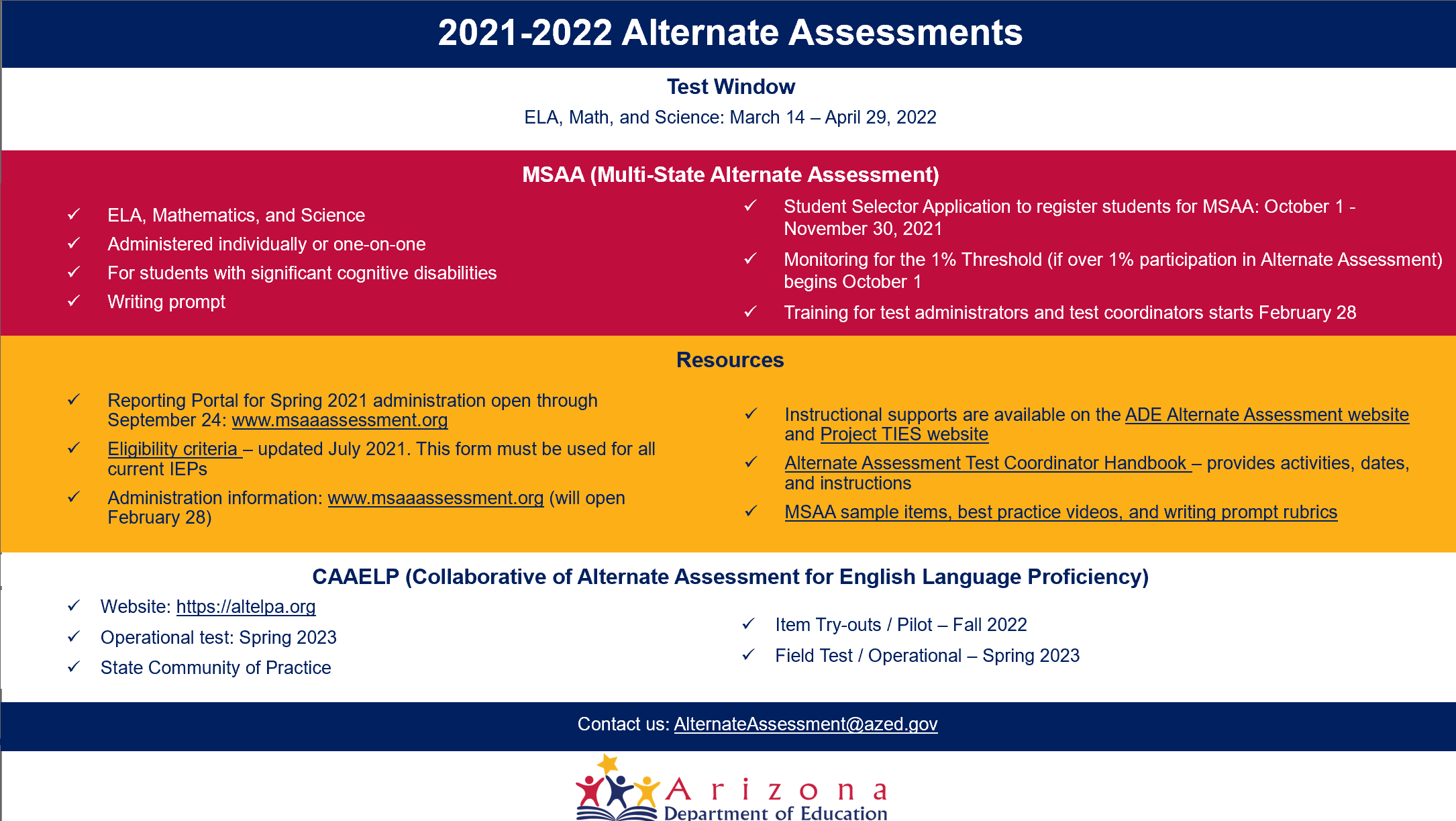 Additional Assessment Updates
ADE has shipped results for Statewide Assessments from Spring 2021 test administrations to LEAs

Accountability is working with State Board to produce a report from Spring 2021 test administration

ADE Assessments Team will have 6 more webinar sessions in this series for the 2021-2022 school year
Friday Focus Webinar Flyer (includes registration information)
AZELLA Domain Scoring
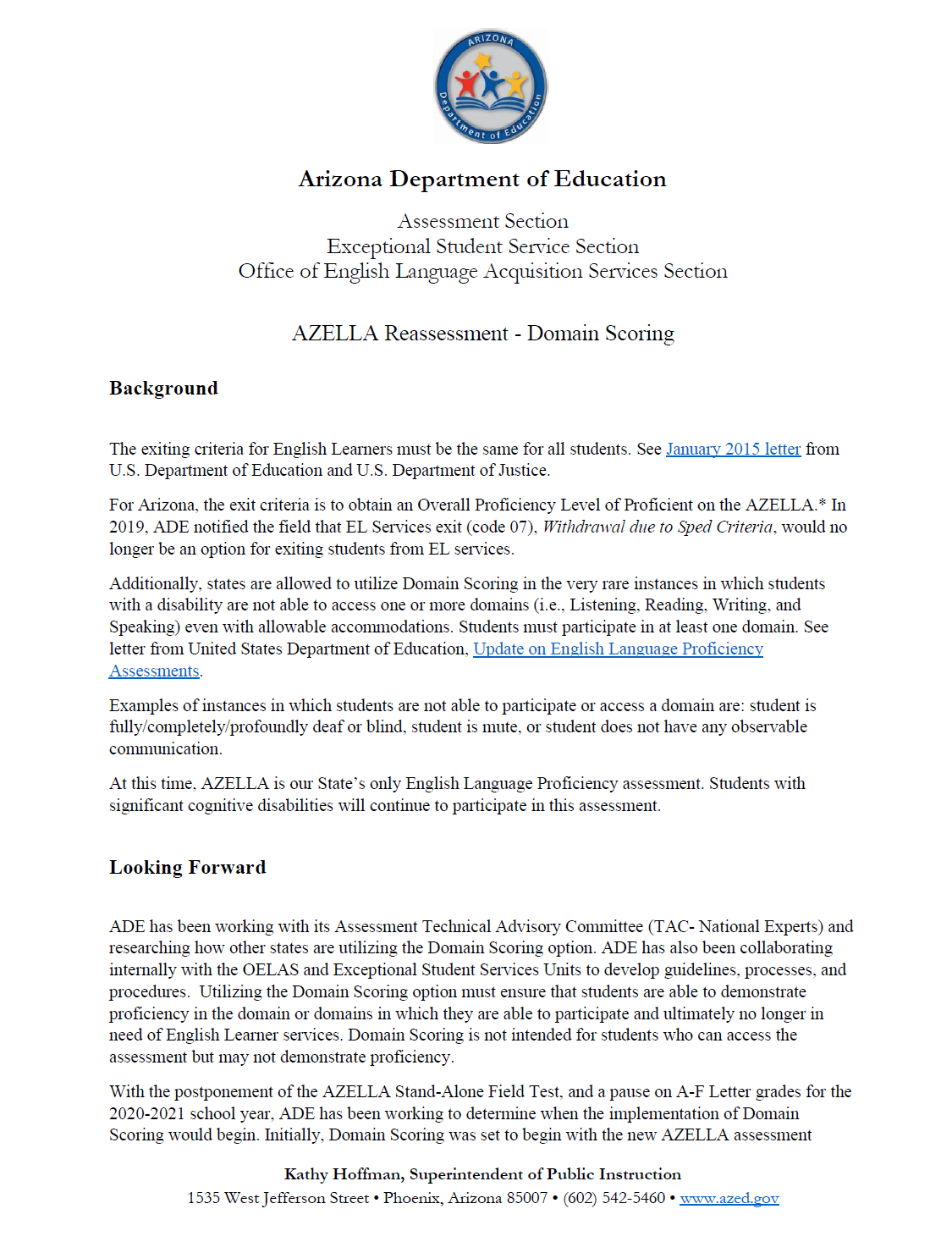 Communication to DTCs, EL Coordinators and Special Education Directors and is posted on the ADE Assessment’s Webpage: AZELLA DTCs
AZELLA Domain Scoring Letter to Stakeholders: https://www.azed.gov/sites/default/files/2021/07/AZELLA%20Domain%20Scoring%20July%202021.pdf
Assessment Webinar Series - Posted
All Assessment Webinars will be posted on the ADE Website - Assessment Page:

PowerPoint Presentation

Recording
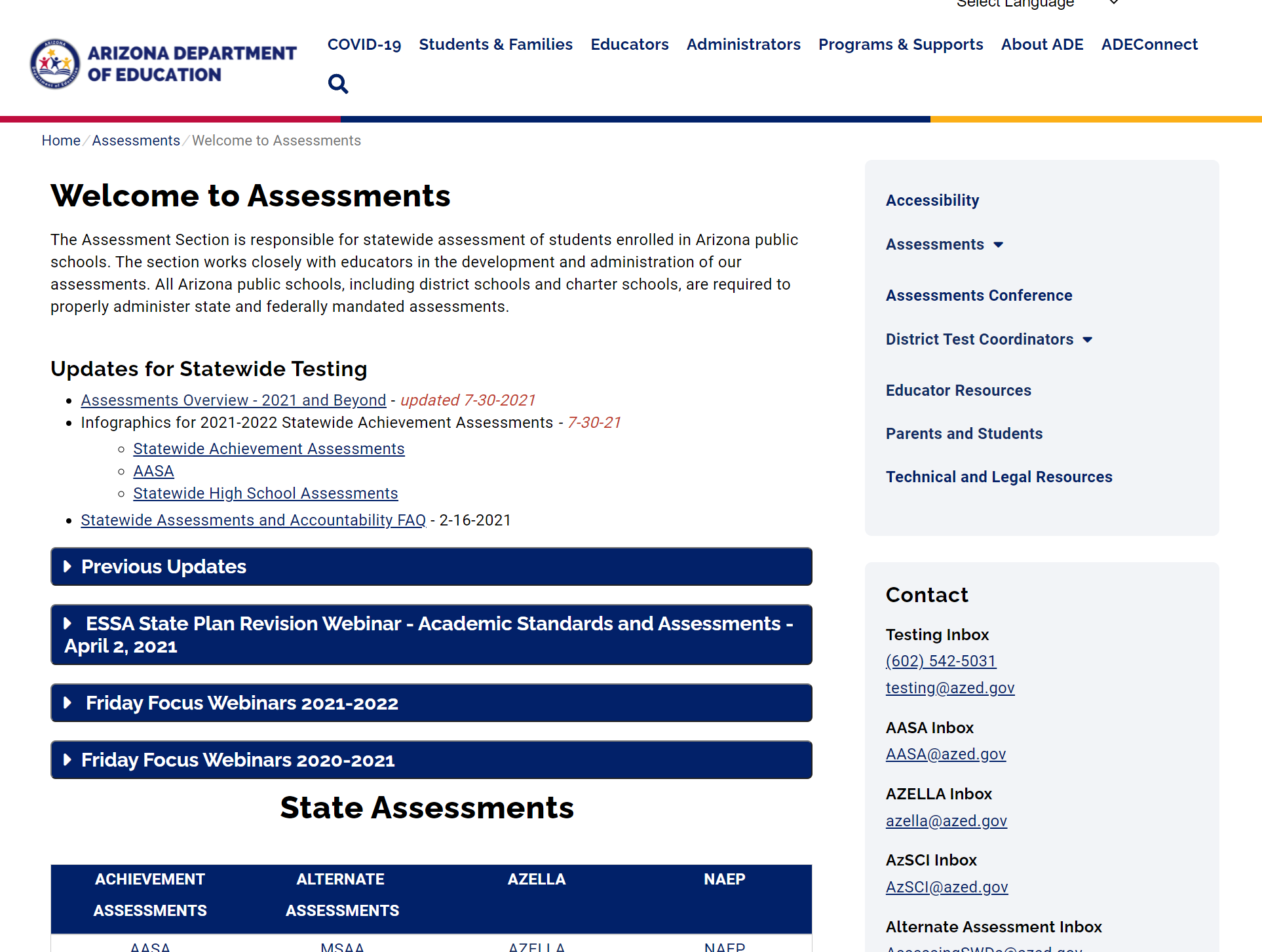 https://www.azed.gov/assessment
Assessment’s Quarterly Newsletter for DTCs: The Examiner
The Assessment Quarterly Newsletter is emailed to District Test Coordinators and posted on the Assessment Webpage: https://www.azed.gov/assessment/examiner
State and Federal Accountability
State School Letter Grades (A - F) are mandated by State Law
	Paused for 2020-2021

A report to the Governor (per Executive Order) will be available November 2021.
ADE Accountability is working with the State Board of Education (SBE) staff, Helios Education Foundation, Arizona State University, SBE Technical Advisory Groups, The Center for Assessment, and several other education stakeholders both locally and nationally in completing the Governors Executive Order for reporting on the COVID Academic Impact.
Grader Newsletter email: Achieve@azed.gov
Questions
This Photo by Unknown Author is licensed under CC BY-SA
Thank you!
For questions, please contact us at: 
Testing@azed.gov
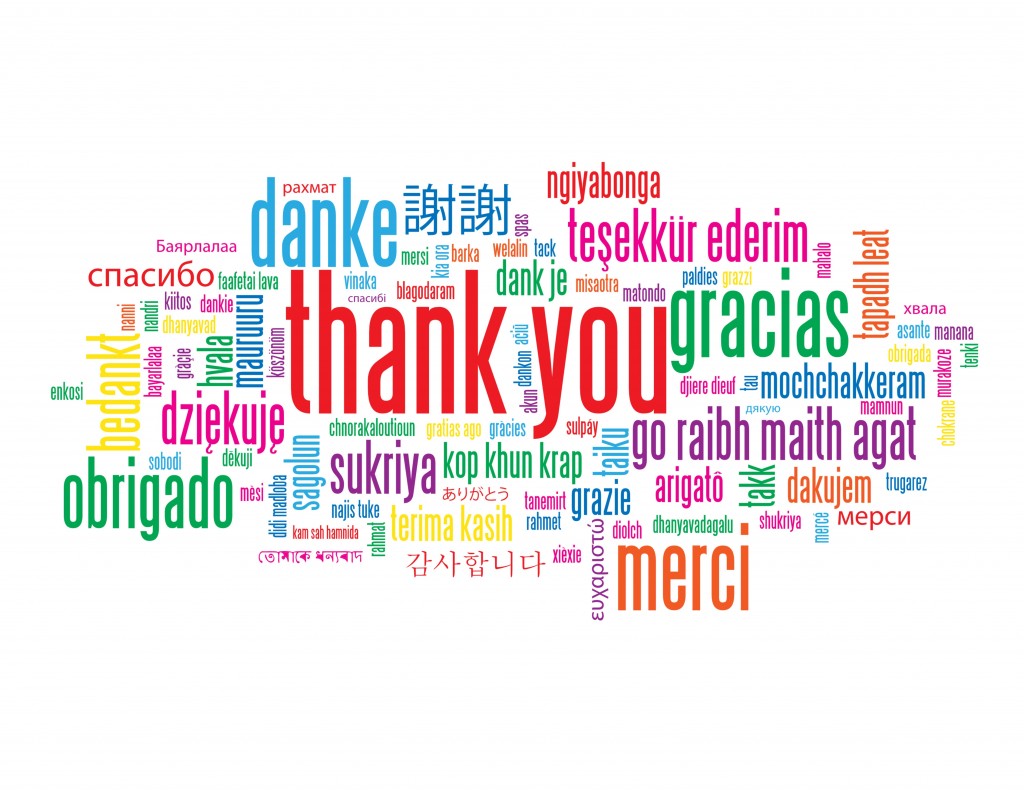 This Photo by Unknown Author is licensed under CC BY-NC-ND